সবাইকে আজকের ক্লাশে স্বাগতম
পরিচিতি
পাঠ পরিচিতি
শিক্ষক পরিচিতি
শ্রেণিঃ অষ্টম
 অধ্যায়ঃ সপ্তম
 বিষয়ঃ কৃষিশিক্ষা
তারিখঃ ১৪/০৩/২০২০
হুরুন্নেছা খাতুন
সহকারি শিক্ষক
বাহিরদিয়া মাধ্যমিক বিদ্যালয়
মানসা,ফকিরহাট,বাগেরহাট ।
মোবাঃ০১৯২৫-৩৬৩১৯৯
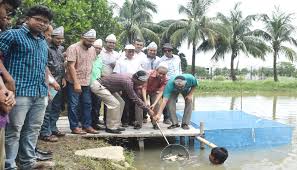 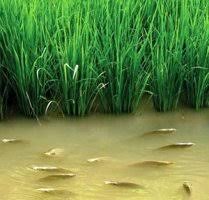 ধান ক্ষেতে মাছ চাষ
পুকুরে মাছ চাষ
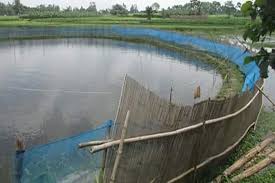 নদীতে ভাসমান খাচায় মাছ
নদীতে বেড়া দিয়ে মাছ ছাষ
আজকের পাঠ
মাছ চাষ
শিখনফল
এ পাঠ শেষে শিক্ষার্থীরা-
কোথায় মাছ চাষ করা যায় তা বলতে পারবে।
কী কী পদ্ধতিতে মাছ চাষ করা যায় তা বর্ণনা করতে পারবে।
কোন পদ্ধতিতে মাছ চাষ লাভ জনক তা ব্যাখ্যা করতে পারবে।
মাছ চাষ করে দেশের অর্থনীতিতে কী অবদান রাখা যায় তা বিশ্লেষণ করতে পারবে।
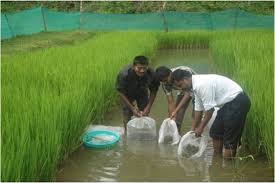 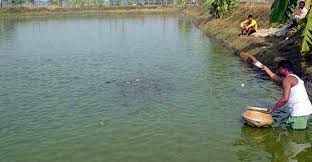 ধান ক্ষেতে মাছ ছাড়া হচ্ছে
পুকুরে মাছের খাদ্য দেওয়া হছে
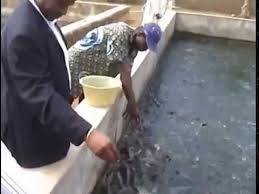 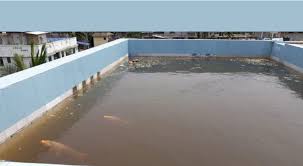 বাড়ীর ছাদে ক্ষেতে মাছ
হাউজে মাছ চাষ
মাছ চাষ করে দেশের অর্থনীতে অবদান
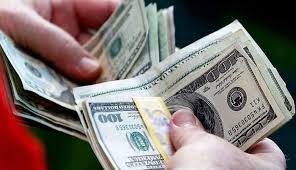 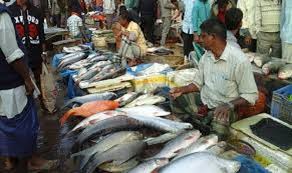 জোড়ায় কাজ
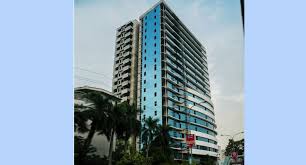 মাছ চাষ দেশের অর্থনীতিতে কী ভূমিকা রাখতে পারে তা লিখ।
দলীয় কাজ
যারা ক শাখা তারা একটি করে মাছ চাষের পদ্ধতি বিবরনসহ খাতায় লিখ।

 
আর যারা  খ শাখা তোমরা কোন পদ্ধতি লাভ জনক তা ব্যাখ্যা কর লিখ।
নিচে ৩টি পদ্ধতির নাম দেওয়া আছে।  পদ্ধতির সাথে ছবির মিল কর।
খাচায় মাছ চাষ পদতি
নদিতে মাছ চাষ পদ্ধতি
পুকুরে মাছ চাষ পদ্ধতি
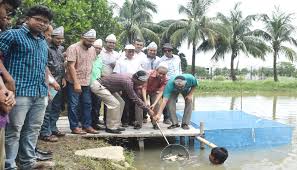 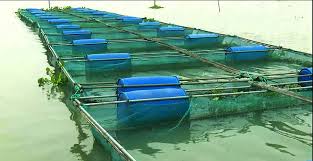 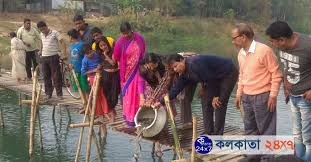 মূল্যায়ন
কোথায় মাছ চাষ করা যায়।
মাছ চাষের একটি পদ্ধতির নাম বল।
ধান ক্ষেতে মাছ চাষের ১টি সুবিদার বল।
 তোমার মতে মাছ চাষের কোন পদ্ধতিটা লাভ জনক।
বাড়ীর কাজ
তোমার এলাকায় কোন পদ্ধতিতে মাছ চাষ বেশি করা হয় এবং তা দেশের উন্নায়নে কী ভূমিকা রাখতে পারে এই ব্যাপারে তোমার মতামত আগামী ক্লাশে লিখে আনবে।
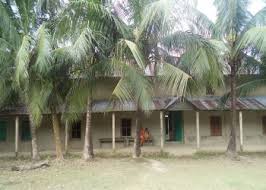 ধন্যবাদ